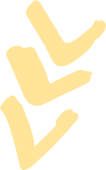 Parts of the sentences  EngLish guide 1
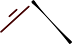 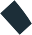 Made by: Teacher Susana
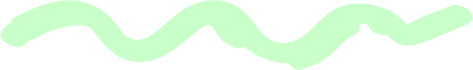 april 2023
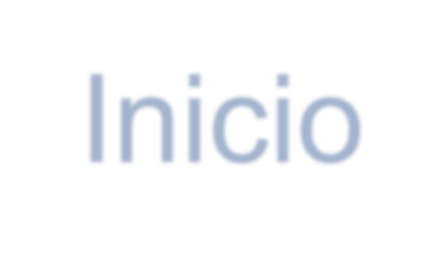 Inicio
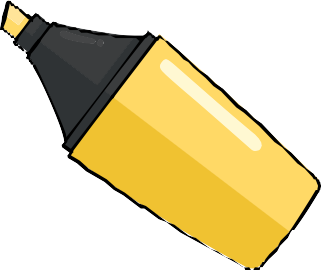 Para escribir oraciones simples en inglés y puedas comunicarte  de manera escrita es importante repasar los elementos que  contienen una oración (sentences). En esta primera parte  trabajaremos los artículos, sustantivos, pronombres, verbos y  adjetivos calificativos.
Lee atentamente el contenido de cada lamina y participa en las
actividades de interacción presencial o remota a través del
Contents
Whatsapp
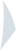 1. Articles
2. Nouns and Pronouns
3. Verbs
4. Adjetives
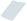 01 ArticLes
Definite
The article is “the” means
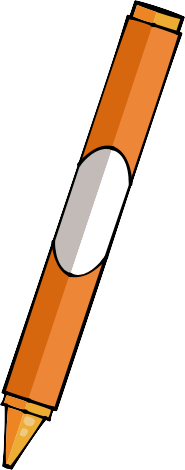 Los artículos preceden a los  sustantivos.
(el, la , los, las)
Habla de un sustantivo  reconocido.
Position
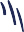 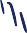 Undefinite
Siempre van en frente o
It can be: “a” or “an”	
 	(un. Uno, una, unas)
delante del sustantivo
Habla de un sustantivo que
Type
no ha sido definido
Pueden ser :
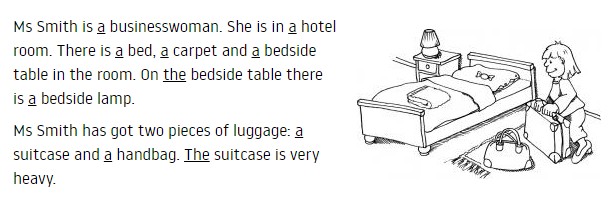 Definite (definido)
Undefinite (indefinido)
ExampLe
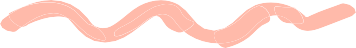 02 Nouns
Nouns or pronouns
Los sustantivos (nouns, en inglés) son palabras que designan animales  (animals), personas (persons), ideas, lugares (places) y objetos (things). Un  sustantivo puede desempeñar la función de sujeto o de complemento en  una oración. Los sustantivos suelen ir acompañados de un artículo o ser  reemplazados por un pronombre: I, you, he, she, it, we, They.

Los nouns pueden ser: male (masculino) female (femenino).
También Pueden ser contables (countable) y no contables (un countable)

Male nouns: boy, rooster, chicken, car
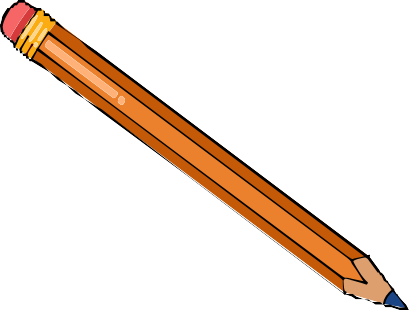 Female nouns: Girl, Hen, House  Countable: dogs, tree, house, kids
Example
Noncountable: hair, air, sand, sugar
Tipos de Nouns
Formas de Los
Nouns
Es cuando se habla de
SinguLar
Es cuando se habla
forma general ejemplo:
Common
de un solo noun

 	One dog
libros (books), países
(countrie), flores(flowers), 
 	universidad (university)
A dog
Es cuando se habla
PLuraL
Es cuando el sujeto es  especifico tiene un
Propper
de mas de un noun

Which countries are in North América?  There are five chairs in our office.
nombre y va en  mayúscula : Sara, Don  Quijote de la Mancha,  Venezuela, UNEG
03	Verbs
ReguLar
Cuando en el tiempo presente,
Indica la acción en la oración
pasado y perfecto se escribe
similar. En el pasado y participio  se agrega “ED”
Position
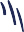 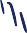 Undefinite
Esta siempre después del
Cuando su escritura es	
 	diferente en cada tiempo
sujeto
del verbo
Type
Regular: Walk- walked-walked
play- played- played	
   Irregular: eat-ate-eaten	
 	Speak-spoke-spoken
Pueden ser :	
 	Regular
Irregular
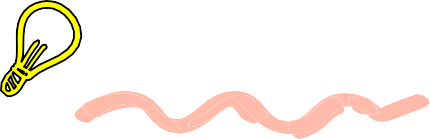 ExampLe
Irregular:	Luis Writes an email
Luis wrote an email
04 Adjectives
ExampLe
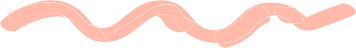 Son palabras que indican una cualidad o
 	describen al sustantivo. Nos pueden indicar 	   la forma, el color, la apariencia, el olor, la  sensación, el tamaño y la edad, entre otras  cosas.

Position

Esta siempre antes del sujeto
 	O puede ir después del verbo.	
Type
Se estudiará aquí los
adjetivos  Calificativos (Qualifying)
Ejemplos: colorful shirt, funny story, tall boy  (camisa colorida, historia graciosa, niño alto.
Lisa is pretty.  (Lisa es linda.)
They are nice.
(Son simpaticos.)
I am sad.  (Estoy triste.)
The white house
(la casa blanca)
 	Interesting history.	
 	(Interesante historia)
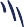 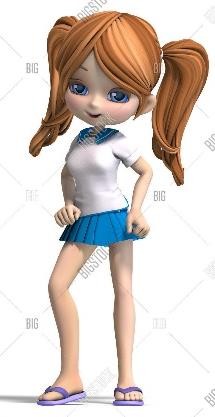 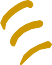 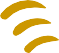 EXERCISES
9.-What is	color of your house?
1.-What is	name of the hotel?
2,- She Works in	hospital.
10,- My sister	in unare
11.- there are	spiders.
3.- It is	elephant.
12.- 	dress is  	color.
4.- 	car is  	color.
13.-They	studets of Santísima
5.-They are	of Santísima School.
School the last year.
6.- Cristóbal Colon	América.
14.- My favorite food is	Pizza.
7.-	is	student.
15- I want	ice cream.
8.- She is a  	girl
Te sugiero ampLiar  eL tema practicando ejercicios on-Line  para que puedas
resoLver Los ejercicios
Thanks!
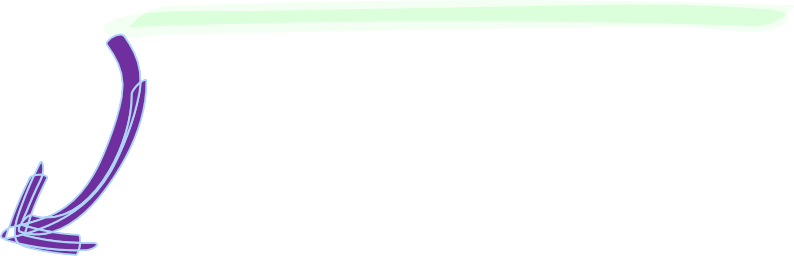 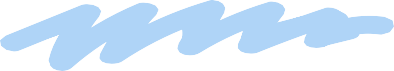 Do you have any questions?
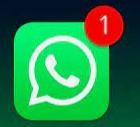